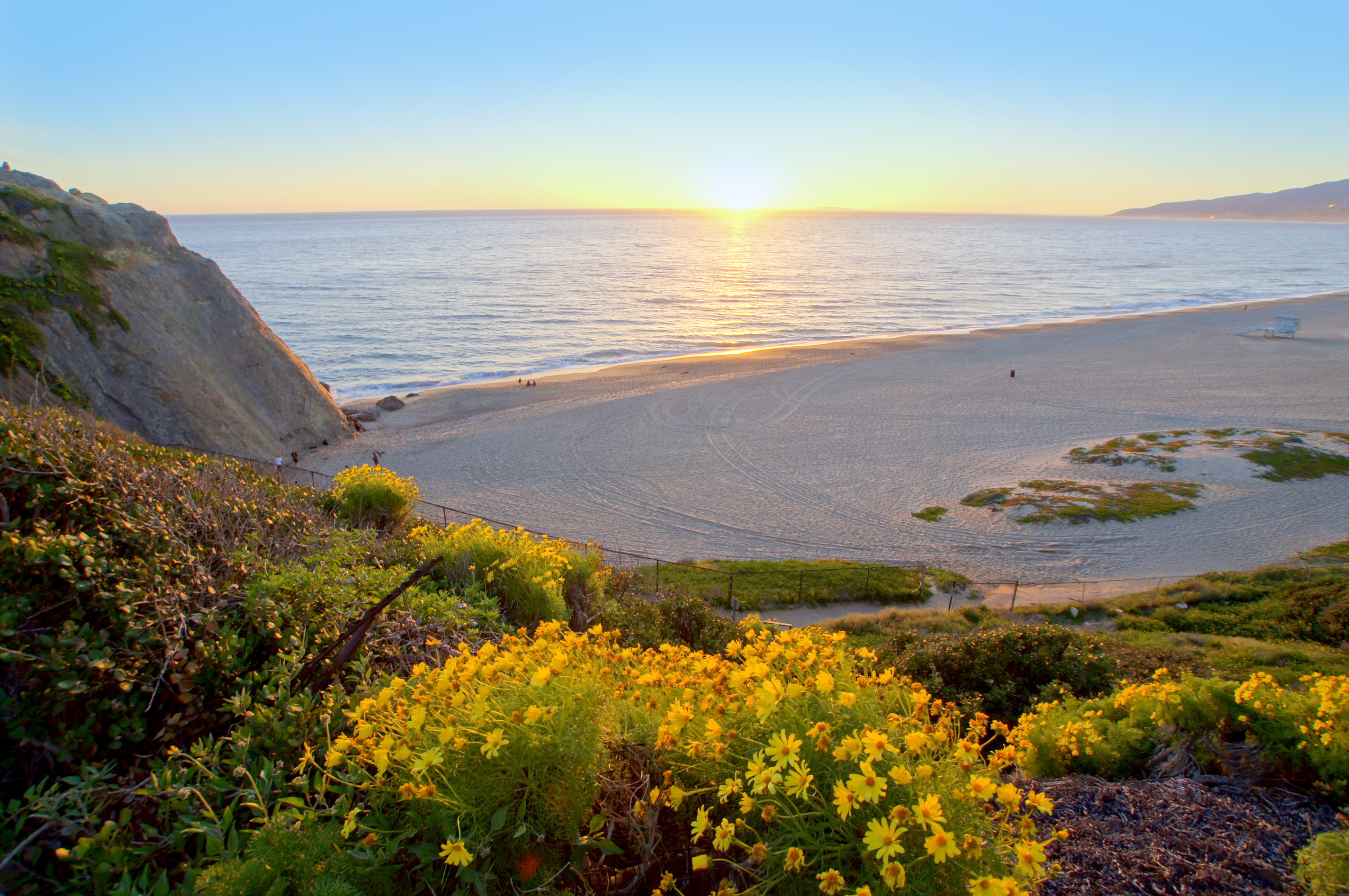 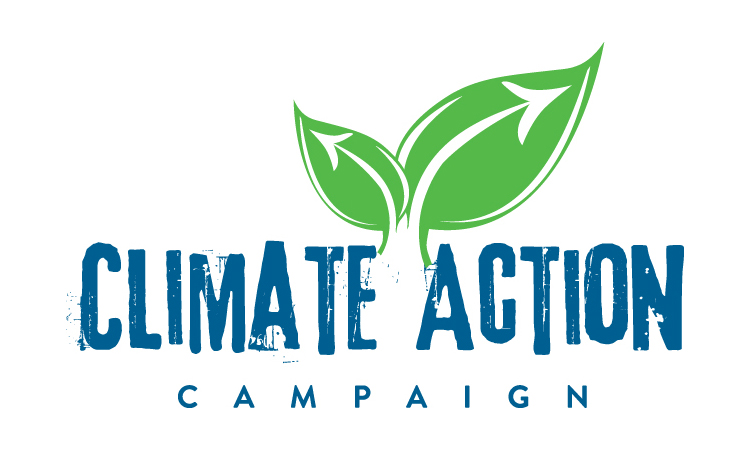 Overview:
 
San Diego Climate Action Plan
&
Community Choice Energy
Our Mission: Stop Climate Change
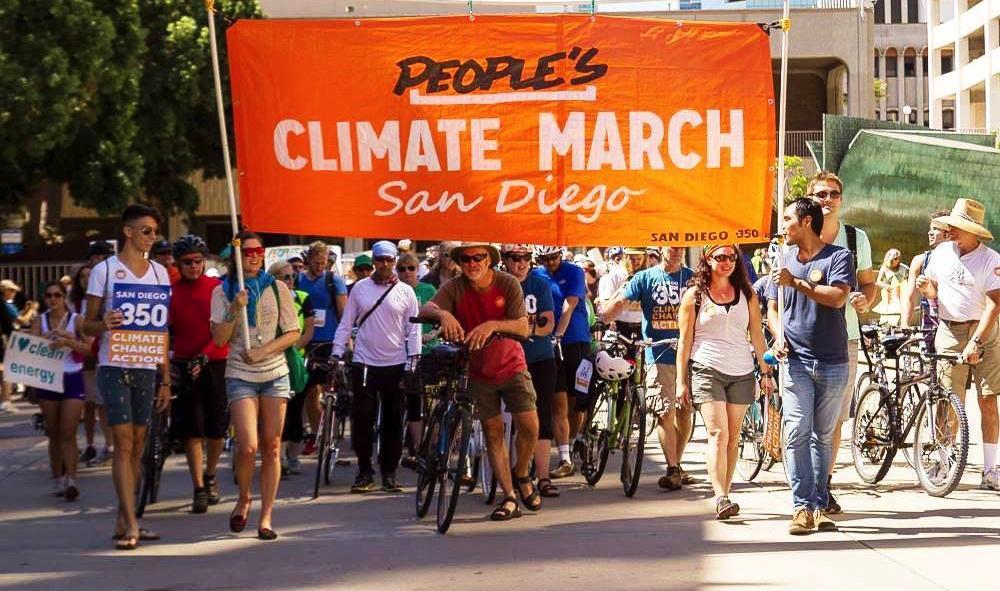 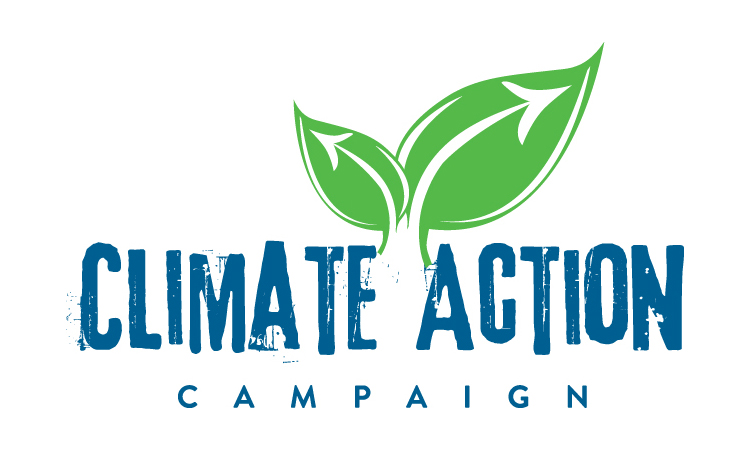 The Leading Climate Watchdog Organization
Our Goals:
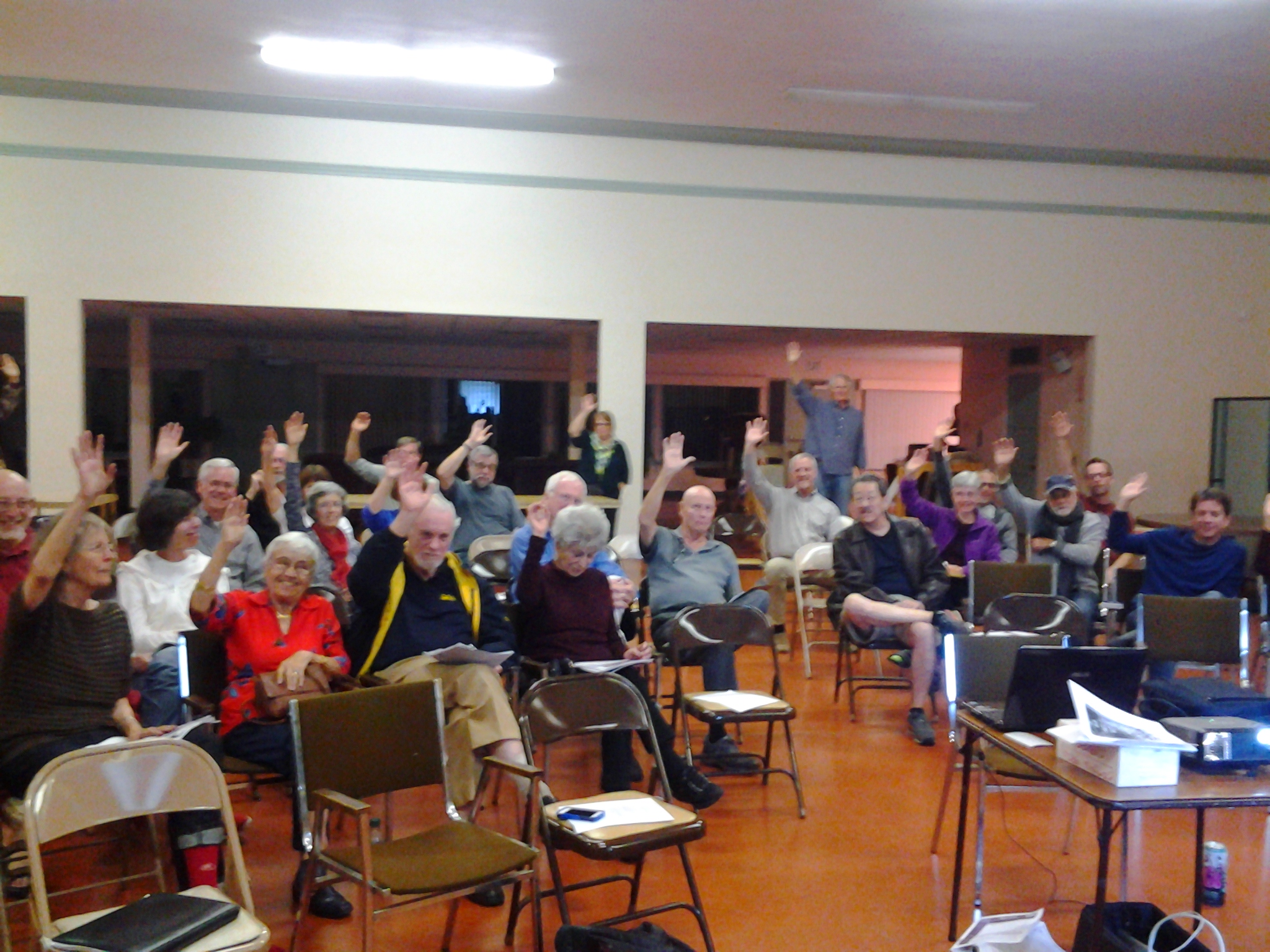 Pass Climate Action Plans 
Build the Base 
Replicate and Scale
Highest CO2 Levels in Human History
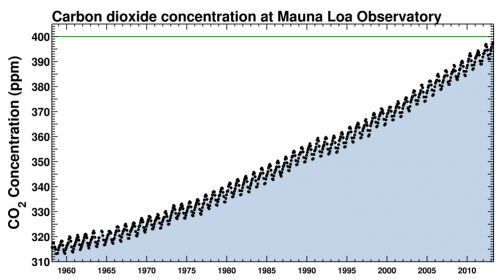 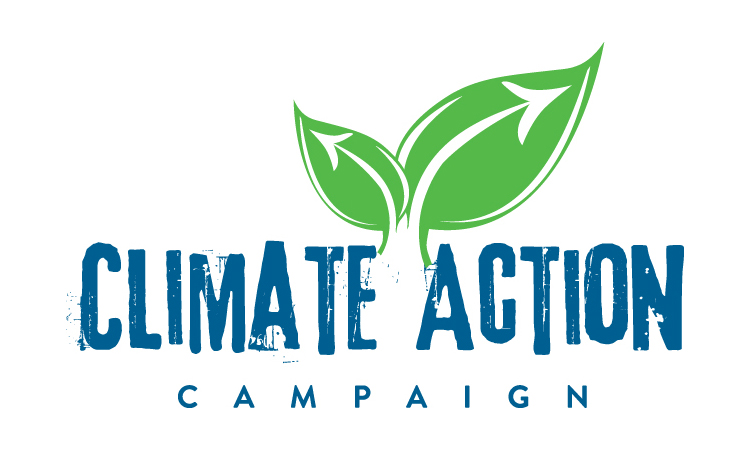 Dirty Energy Still Rules Today
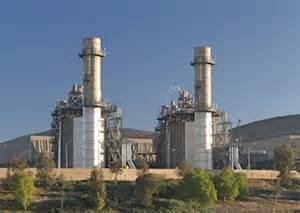 In 2013, coal, oil, and natural gas provided 87% of the world's energy.
 

That fraction has not changed since 1999.
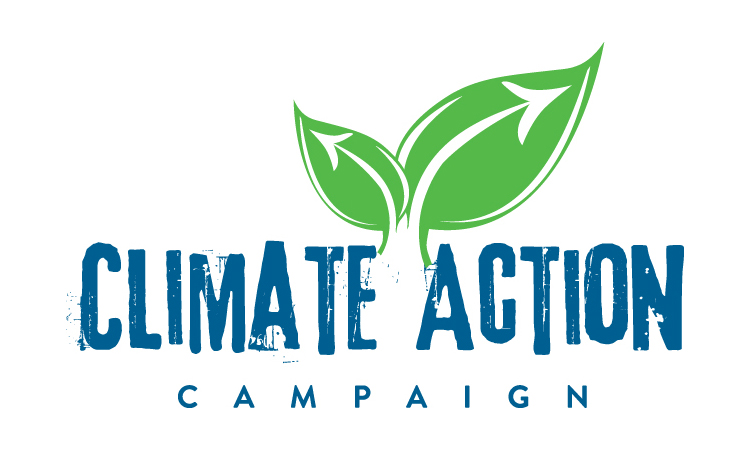 Life on Earth now officially at risk, 
scientists say
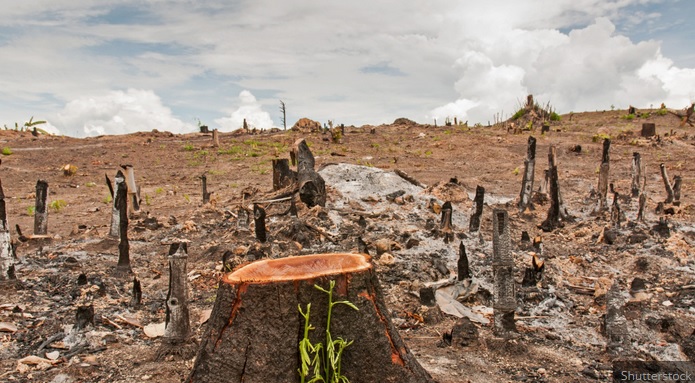 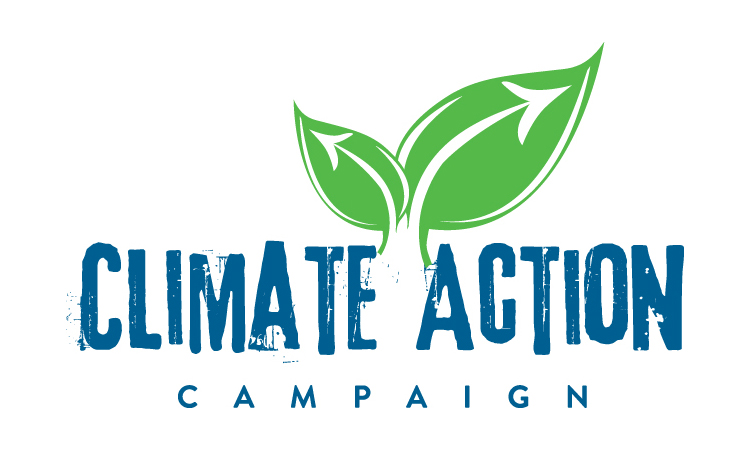 Climate Impacts in San Diego
Heat waves, more intense storms & drought
  
Increased fire frequency, intensity & area 
  
Sea-level rise & coastal effects
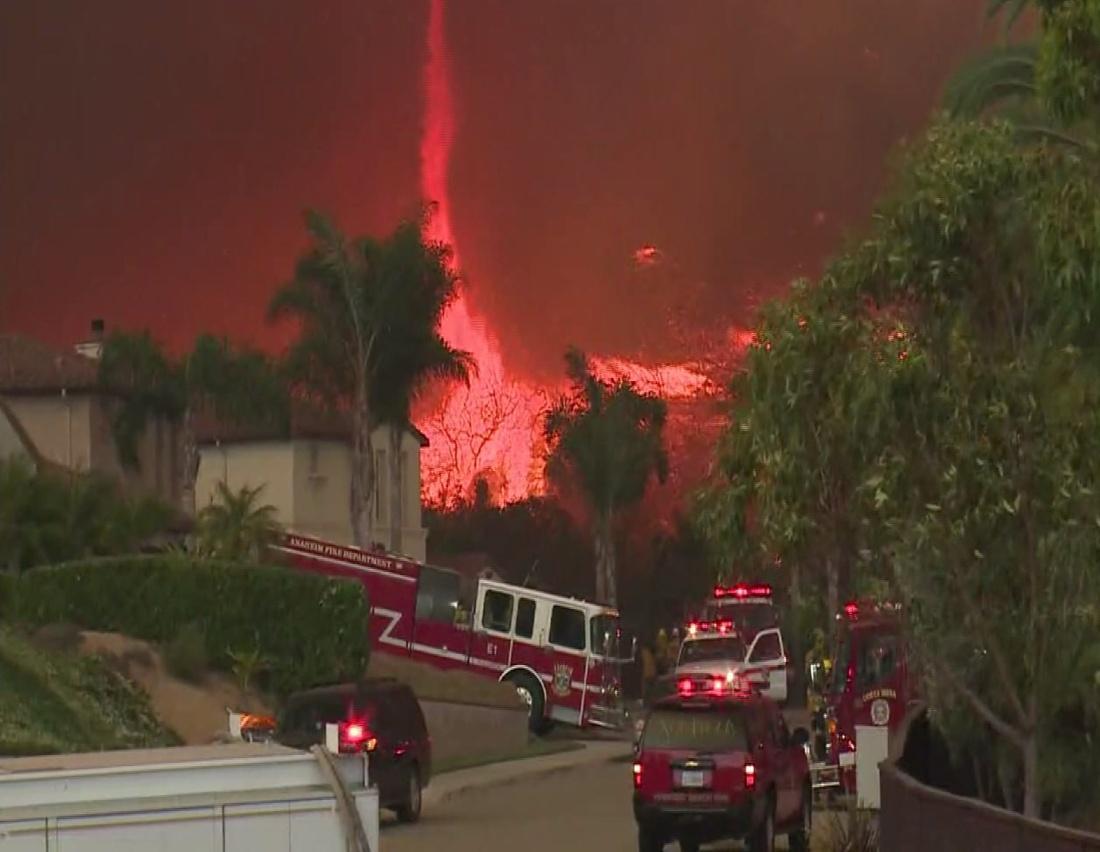 Small window of opportunity to 
slow climate change
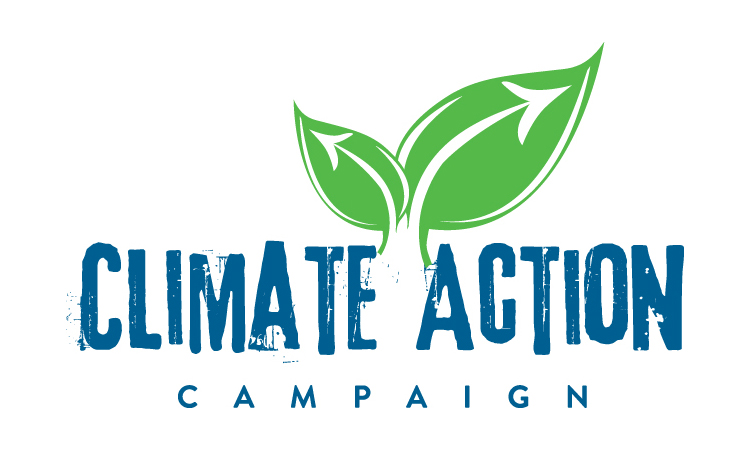 In 2050, if current trends continue...
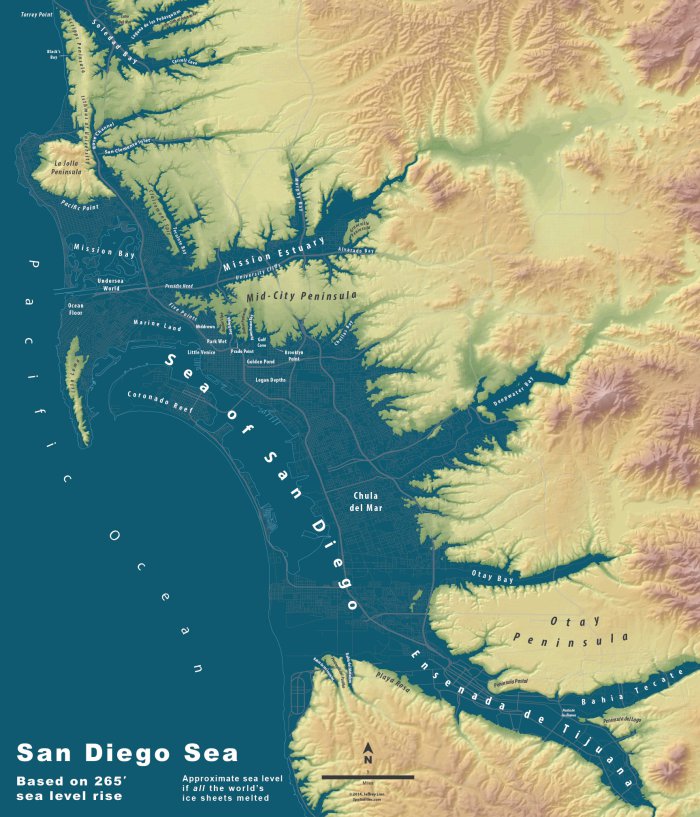 Sea level will be 12-18 inches higher and fragile cliffs will collapse.

Beaches will shrink and some will disappear.

Coastal properties will be flooded with increasing regularity.
Purposes of the Climate Action Plan (CAP)
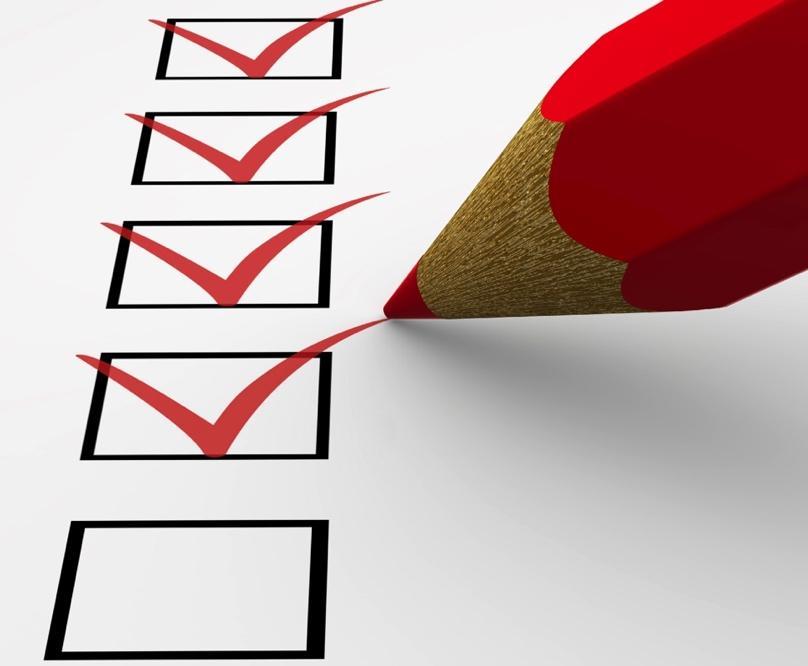 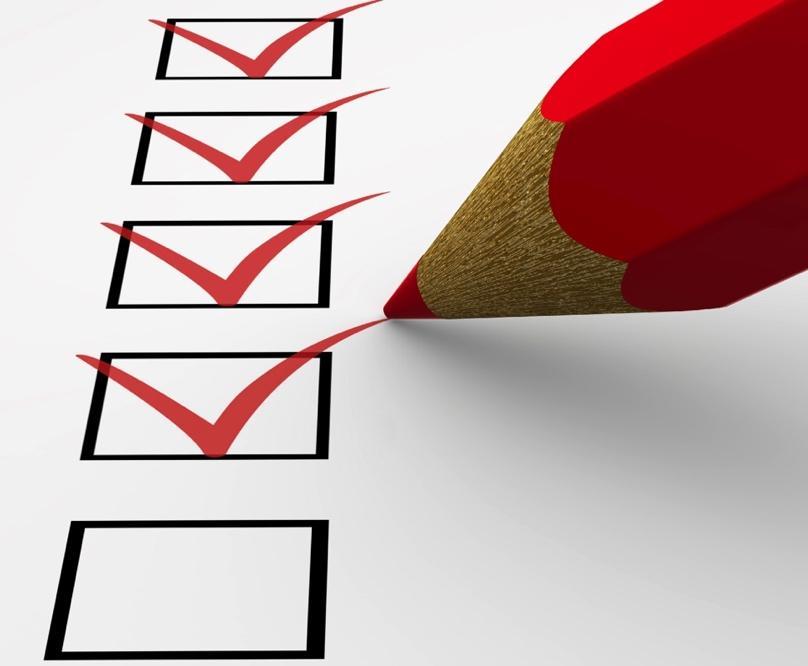 Roadmap to cut City’s carbon footprint 49% by 2035

Comply with CA laws; Implement & mitigate the 2008 General Plan 

Legally-binding goals
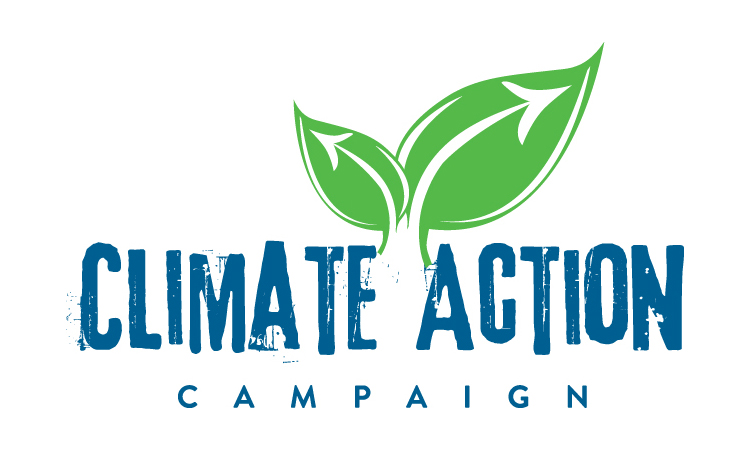 By the Numbers
Updated Community Baseline 2010 Inventory
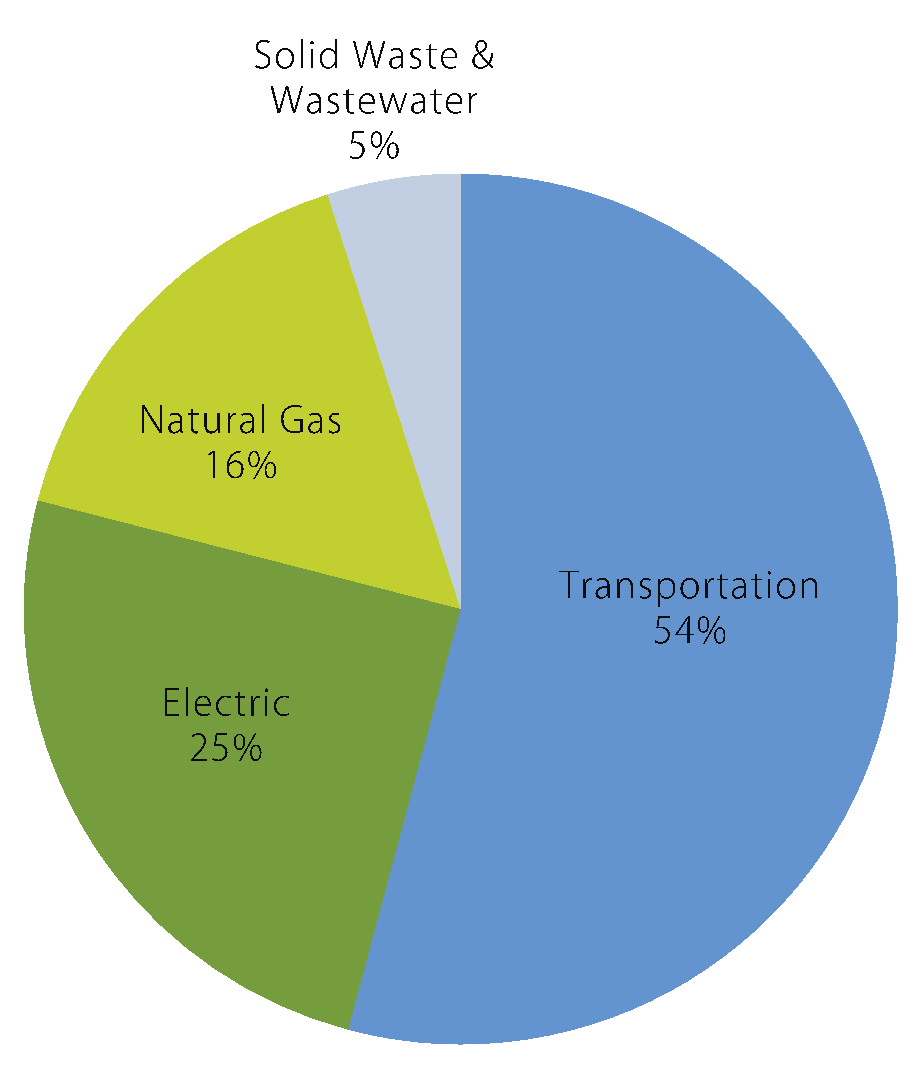 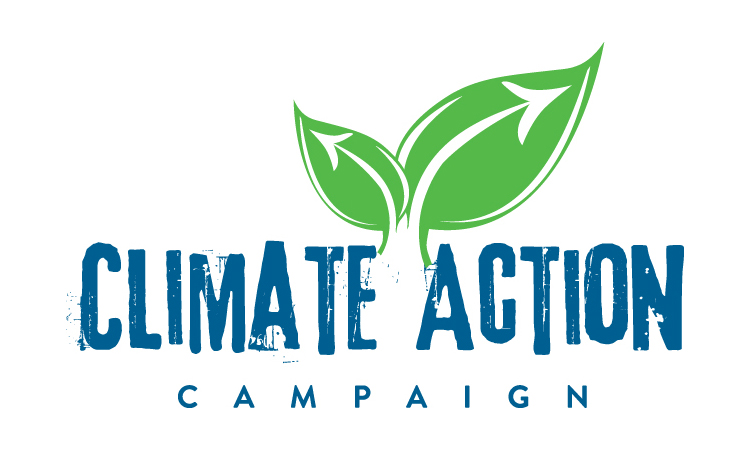 By the Numbers
Climate Action Plan:  5 Strategies
ENERGY & WATER EFFICIENT BUILDINGS
 CLEAN & RENEWABLE ENERGY
 BIKING, WALKING & TRANSIT 
 ZERO WASTE 
 CLIMATE RESILIENCY
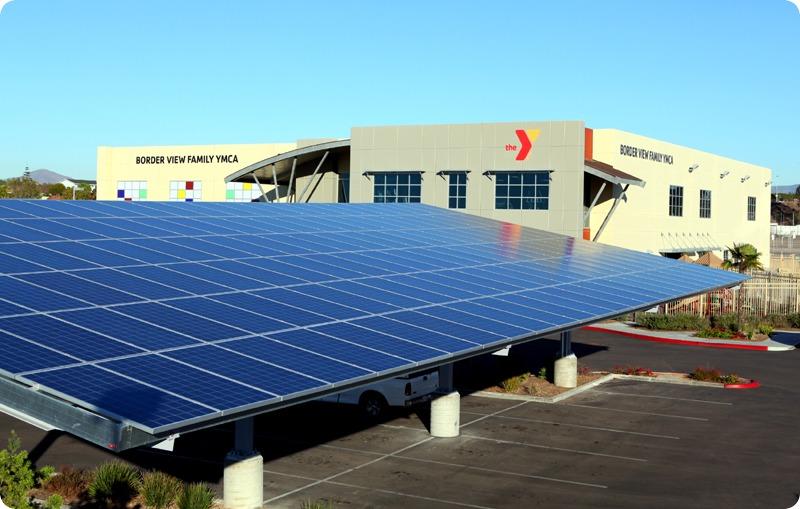 Co-Benefits:
Cost Savings
Job Creation
Improved Public Health
Economic Opportunity
Increased Quality of Life
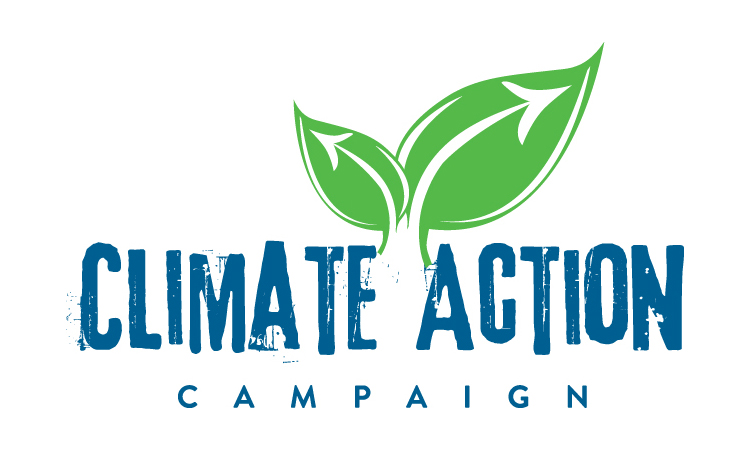 How the CAP Changes SD’s Commute
  
Residents Living Within a Half Mile of a Transit Stop
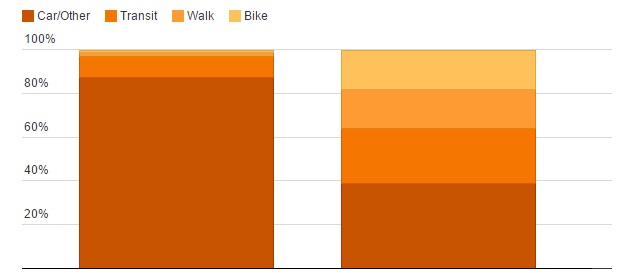 Car/Other
Walk
Transit
Bike
1%
2%
10%


87%
18%  Bike

18%  Walk


25%  Transit


39%  Car/Other
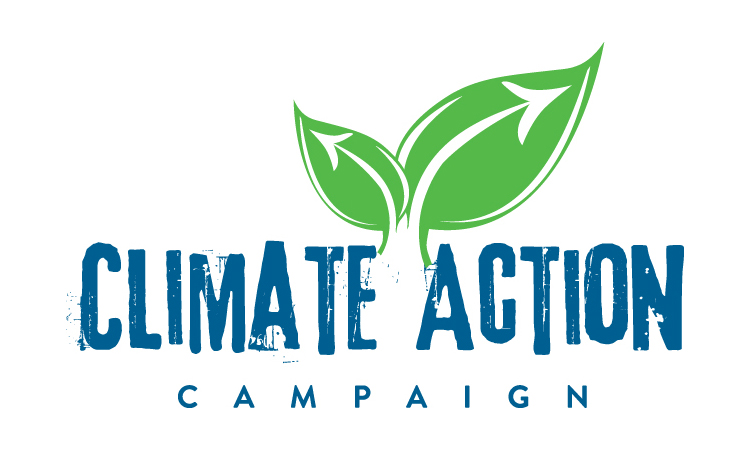 2035 (City Goal)
2008 (SANDAG estimate)
(Courtesy of Voice of San Diego)
*
How San Luis Obispo Established the 
Nation's Most Powerful Bike Funding Policy
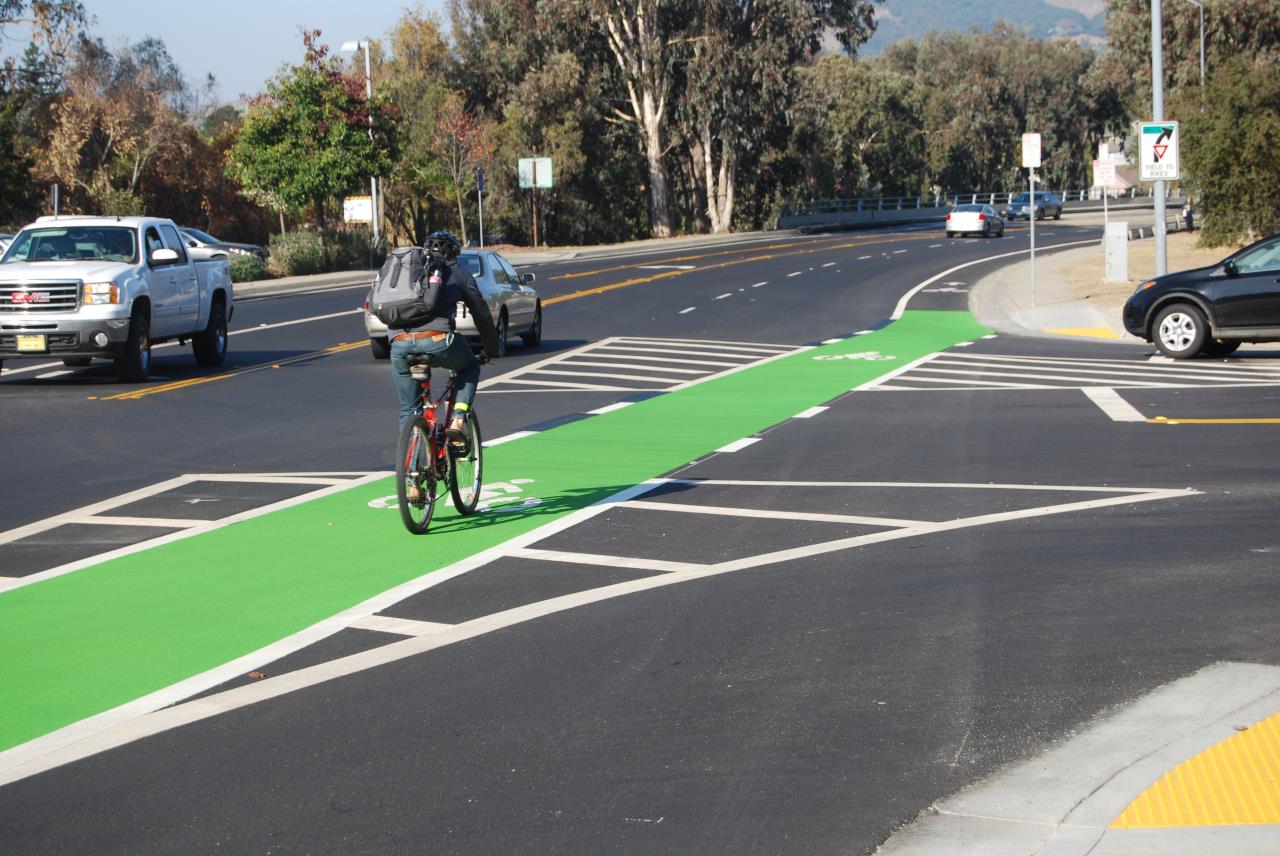 1) Dramatically revised transit goals
               2) Re-prioritized Level of Service hierarchy
               3) Shifted spending to match goals
Clean and Renewable Energy Actions/Goals:
Achieve 100% renewable electricity by 2035 












San Diego will be one of 10 cities in the world 
aiming for 100% renewable energy
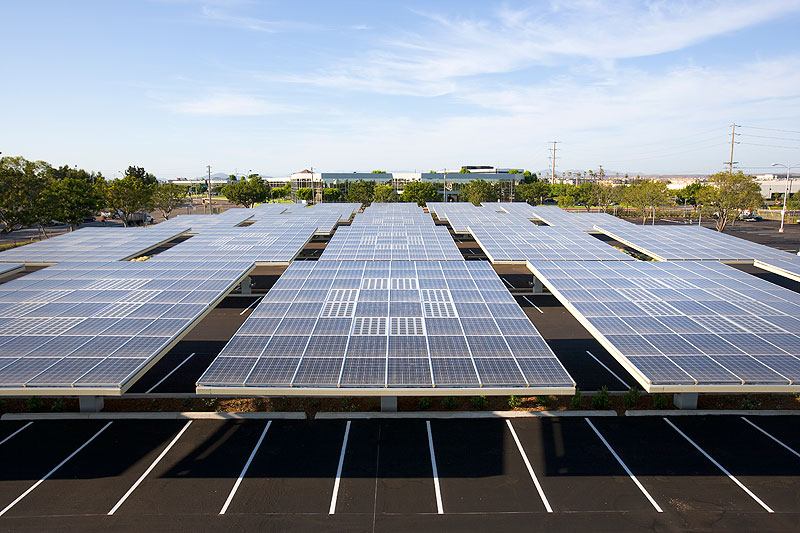 How do we get to 100% renewable 
in an energy monopoly?
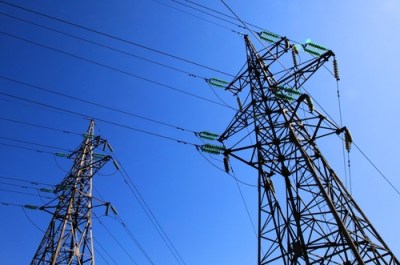 Community Choice Energy
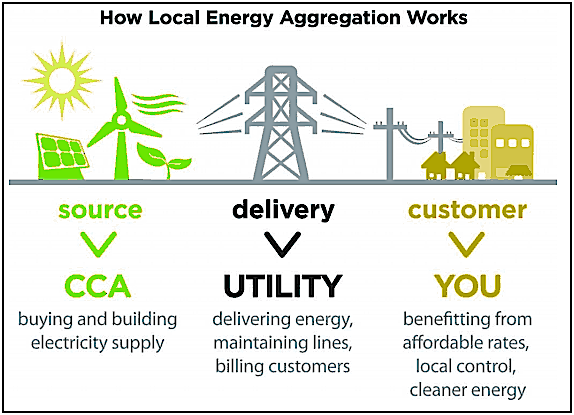 Why is Community Choice So Powerful?
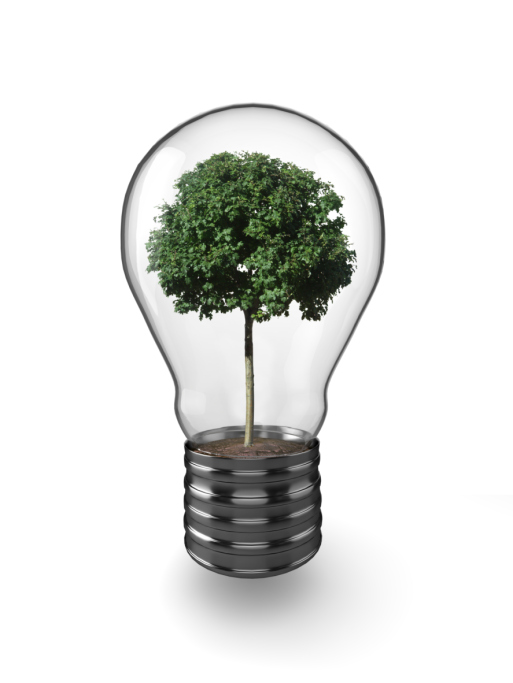 Choice and competition 

 Allows rapid switch to cleaner power

 Competitive, often cheaper, rates

 Local jobs & local economic development

 Accountable to the community

 Proven success in Marin and Sonoma
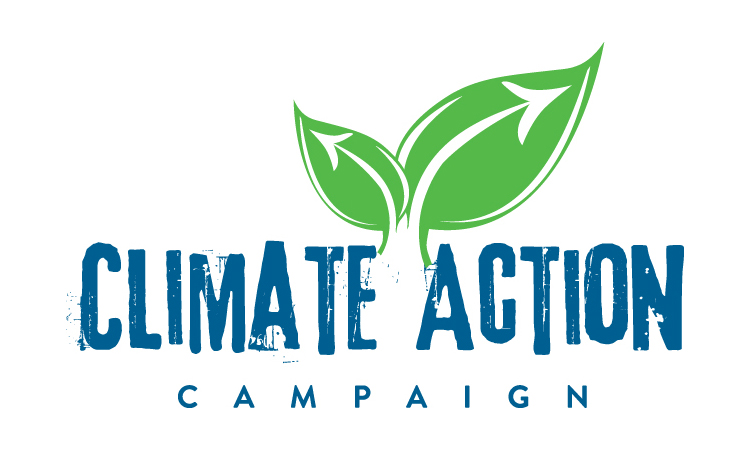 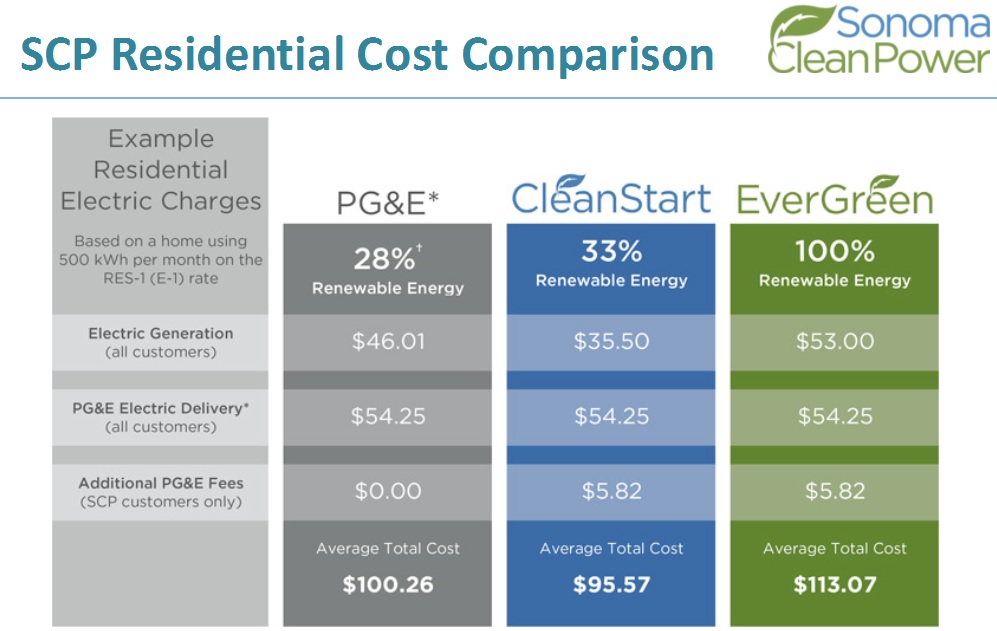 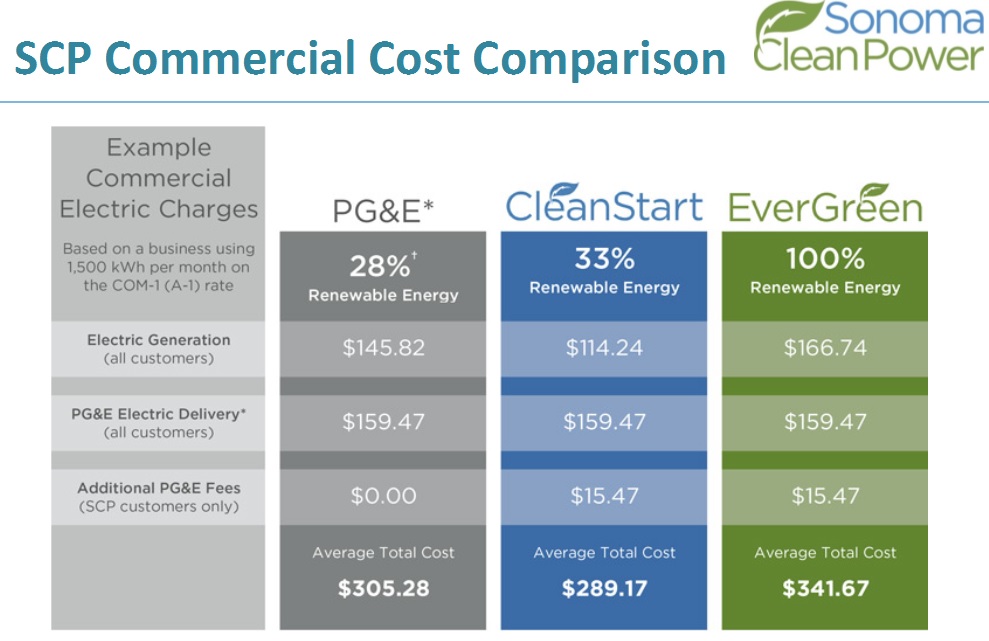 CCA Provides Lower Energy Rates with Higher Renewable Energy Content
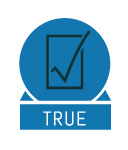 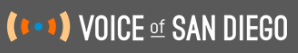 Voice of San Diego Fact Check confirmed that
 “CCAs in Marin and Sonoma are offering lower rates with a higher renewable energy content.”

(Voice of San Diego, February 17, 2015)
Growing Interest Around the State
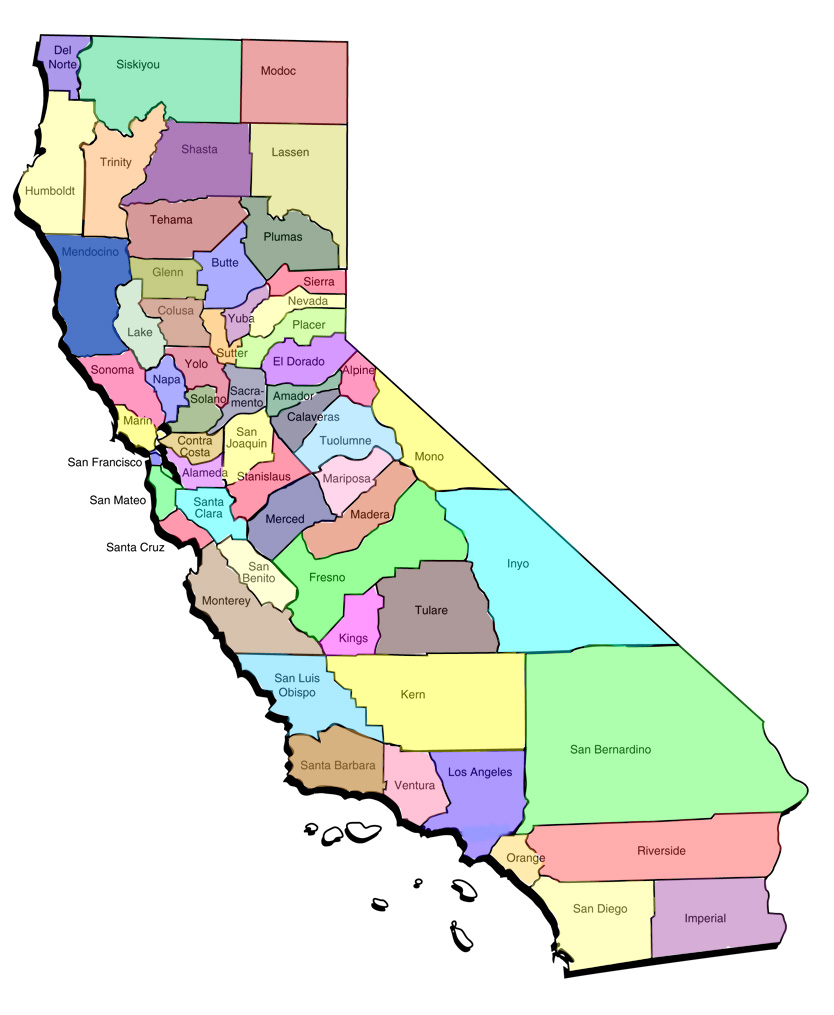 Alameda County
Contra Costa County (Richmond joined MCE
Humboldt County
Los Angeles (Lancaster, South Bay Cities)
Monterey County (tri-county)
Napa County (unincorporated joined MCE)
San Benito (tri-county)
San Luis Obispo City and County
San Mateo County 
Santa Barbara County
Santa Clara (Sunnyvale, Cupertino, Mtn. View)
Santa Cruz County (tri-County) 
San Diego City and County
Solano County (Benicia joined Marin)
Yolo County (City of Davis leading)
San Diego Green Economy Statistics
San Diego ranks as the nation’s #3 metro city for cleantech leadership. 
	(Clean Edge)

Clean energy named a top five field primed for job growth in San Diego. (San Diego Workforce Partnership)

San Diego is #1 in the nation in solar installations per capita. In 2013, the solar industry employed 47,223 Californians. Up 8% from 2012.

Electric vehicle sales are up. 12,000 electric vehicle drivers in SDG&E territory. 677 public charging stations at 199 locations. 28 DC fast chargers.

75,000 San Diego regional smart streetlight retrofits will be completed by 2015. $4 million in annual energy savings. Eliminates 12,700 metric tons of carbon emissions annually.
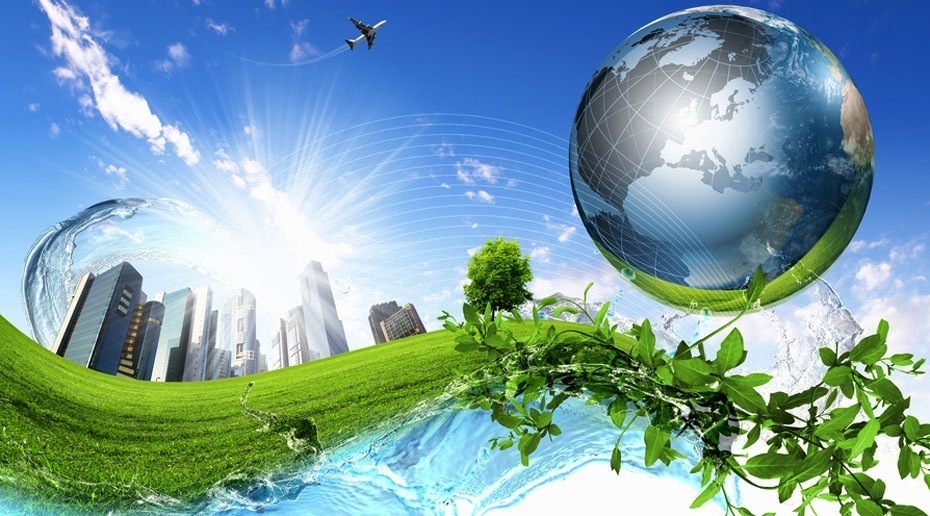 By the Numbers
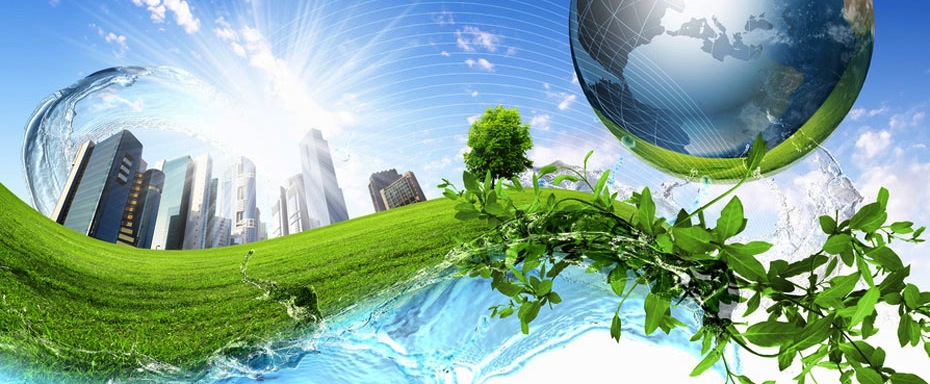 The Value of Green Jobs
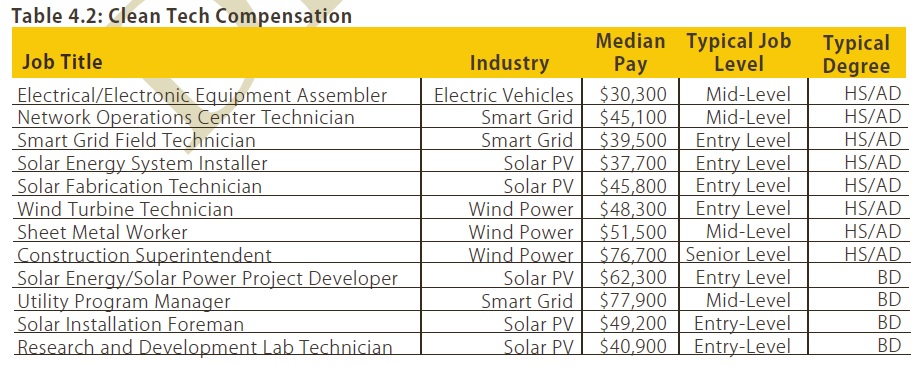 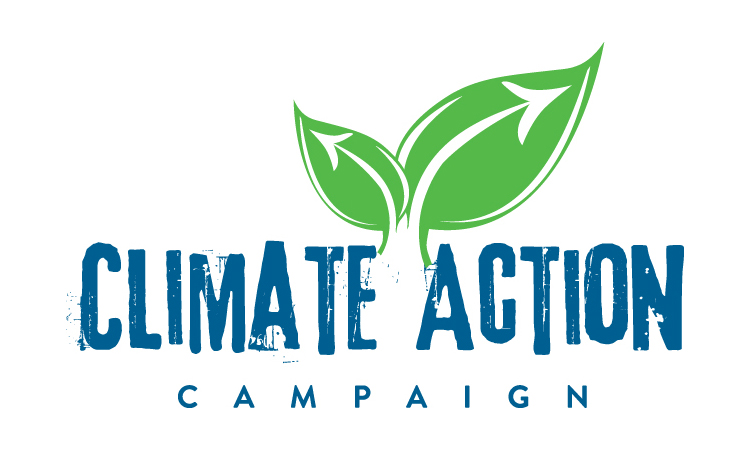 Next Steps
Ne
CAP Environmental Review 2015

CAP City Council Vote late 2015

Community Choice Feasibility Studies 2015

Public Input
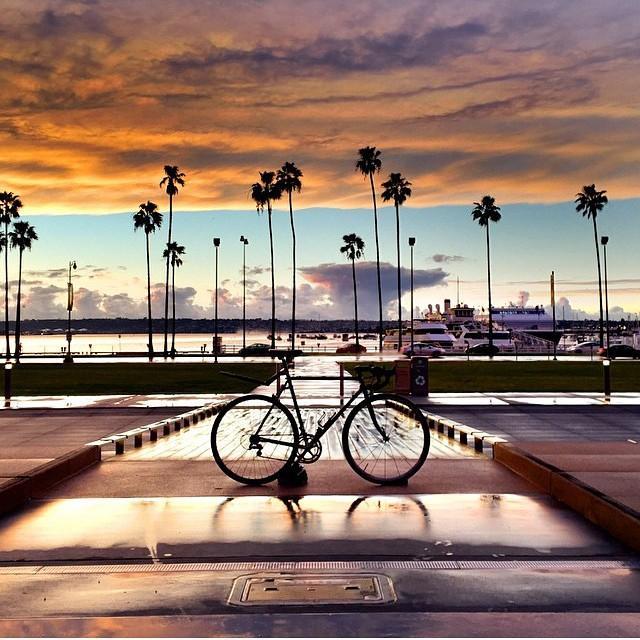 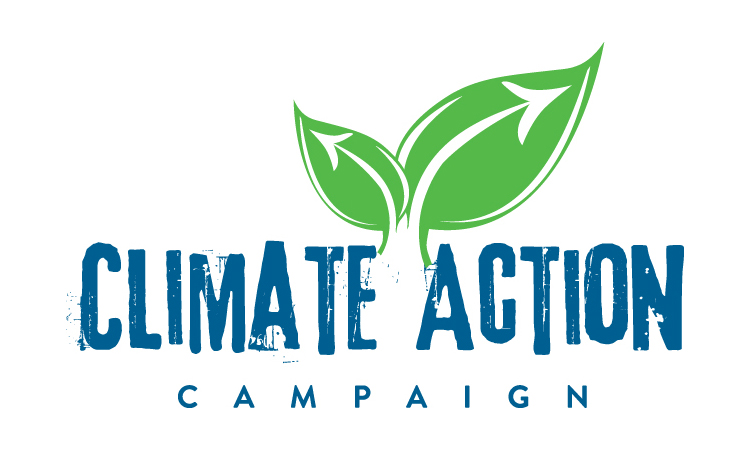 *
Contact Information
   
Nicole Capretz
Executive Director
nicole@climateactioncampaign.org

Kath Rogers
Operations Director 
kath@climateactioncampaign.org

Twitter: @sdclimateaction

Facebook: www.facebook.com/climateactioncampaign

Website: ClimateActionCampaign.org
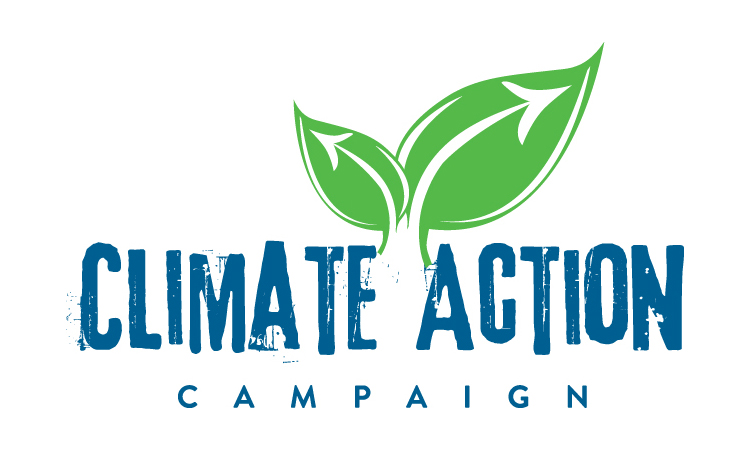